CERTIFICADO DE	CONCLUSÃO
A	JB SERVIÇOS DE ASSESSORIA E CONSULTORIA EMPRESARIAL LTDA – ME, inscrita no CNPJ:
25.108.808/0001-18 e localizada na Rua Moncorvo Filho, 99 loja, Centro do Rio de Janeiro, certifica que
XXXXXXXXXXXX
participou do CURSO DE FORMAÇÃO EM PRIMEIROS SOCORROS -
inscrito no RG: XXXXXXXXX, na
AVANÇADO, em conformidade com a NR-7, no dia XX de xx de xxxxx,	com carga horária total de 08 horas
obtendo o grau de conclusão ao final do curso.
Carga horária total: 08 horas. Data da Expedição:  xx/xx/xxxx  Validade: xx/xx/xxxx.


Rio de Janeiro, xx de xxxxx de xxxxx.
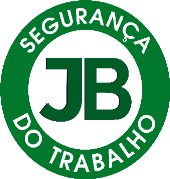 XXXXXXXXXX
( Responsável Técnico e Instrutor do Curso )  Técnico em Segurança do Trabalho  Bombeiro Civil
SRTE:XXXXXXXX
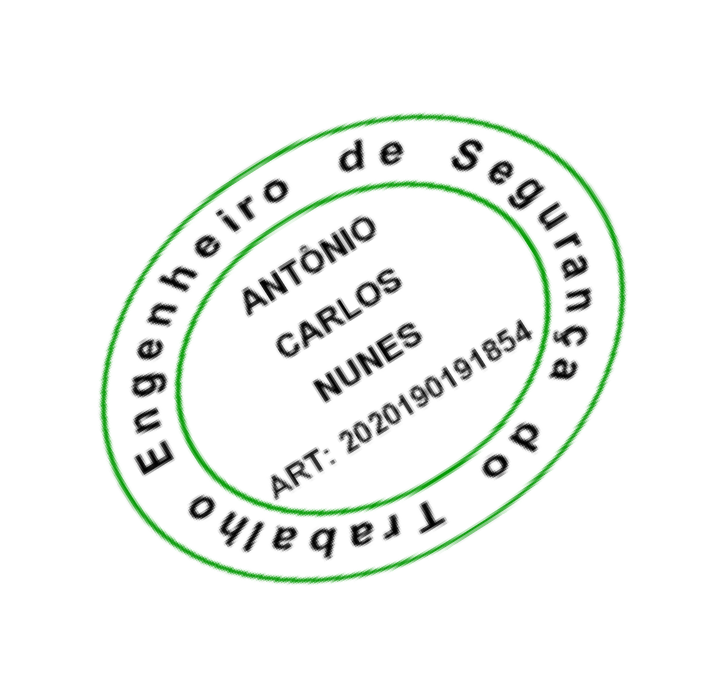 XXXXXXXXXXXX
( Responsável Técnico )
Téc. de Segurança do Trabalho / Téc. em Eletrotécnica  SRTE: XXXXXX. CREA-RJ: XXXXXXXX
CURSO DE FORMAÇÃO EM NR-7 – PRIMEIROS SOCORROS
Conteúdo Programático do Curso:

Suporte básico de vida ( RCP e DEA);
Atendimento a uma emergência;
Avaliação da vítima;
Posição de Recuperação;
Ferimentos e Hemorragia;
Fraturas e Imobilização;
Queimaduras;
Engasgamento;
Prevenção contra transmissão de doenças;
Emergências Clínicas;
Estado de choque;
Lesão graves;
Lesões em ossos, articulações e músculos;
Males súbitos;
Envenenamentos e Intoxicações;
Emergência relacionadas a Frio e Calor;
Transporte e remoções de vítimas.
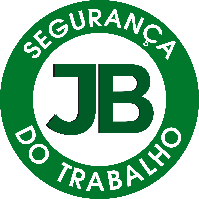 JB SERVIÇOS DE ASSESSORIA E CONSULTORIA EMPRESARIAL LTDA – ME. CNPJ: 25.108.808/0001-18.
ENDEREÇO: RUA MONCORVO FILHO, 99 LOJA - CENTRO DO RIO DE JANEIRO – RJ.
TELEFONE: (21) 3933-1161. E-MAIL: jbengenhariadeseguranca@gmail.com. SITE: www.jbsegurancadotrabalho.com.br